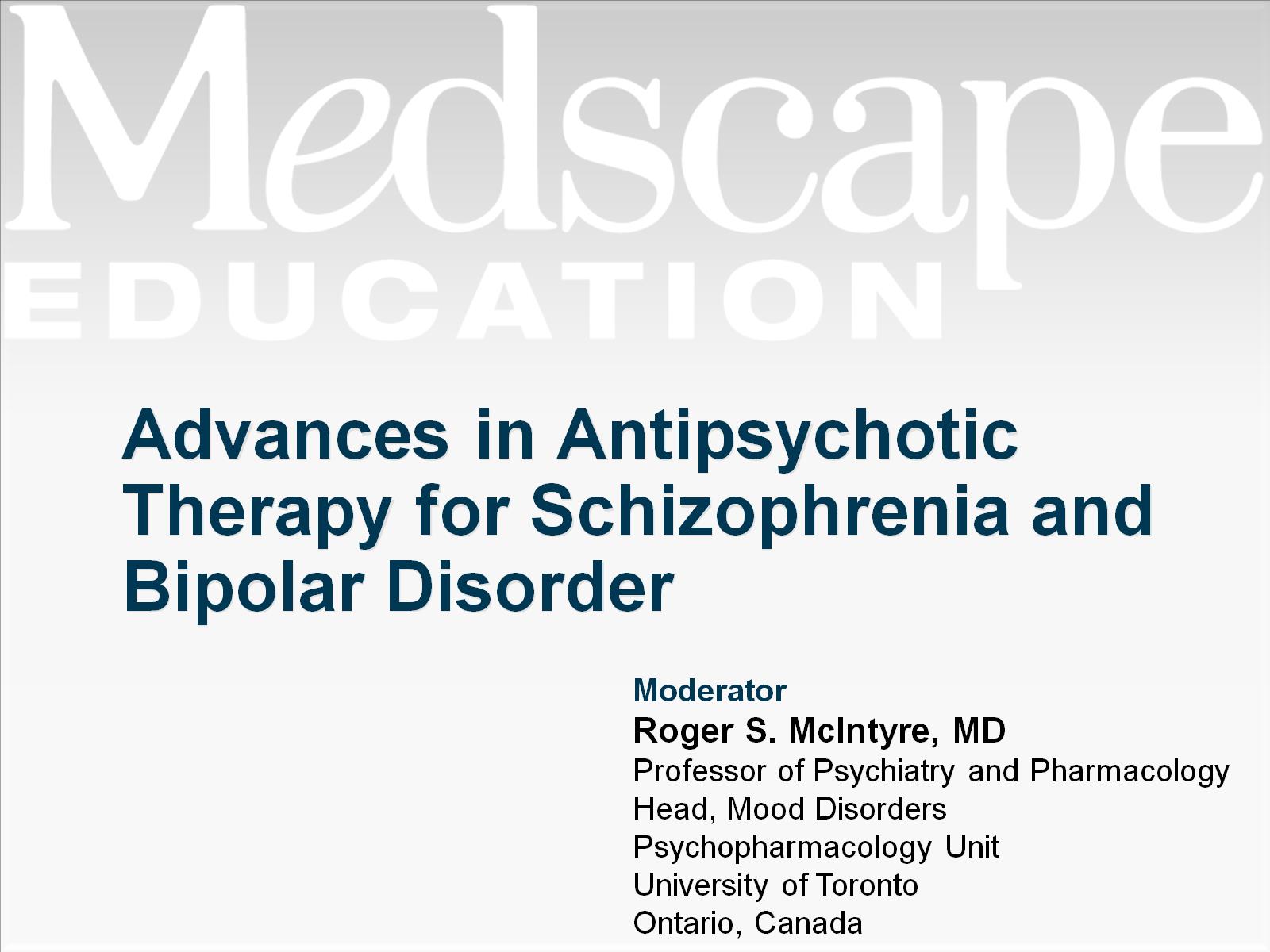 Advances in Antipsychotic Therapy for Schizophrenia and Bipolar Disorder
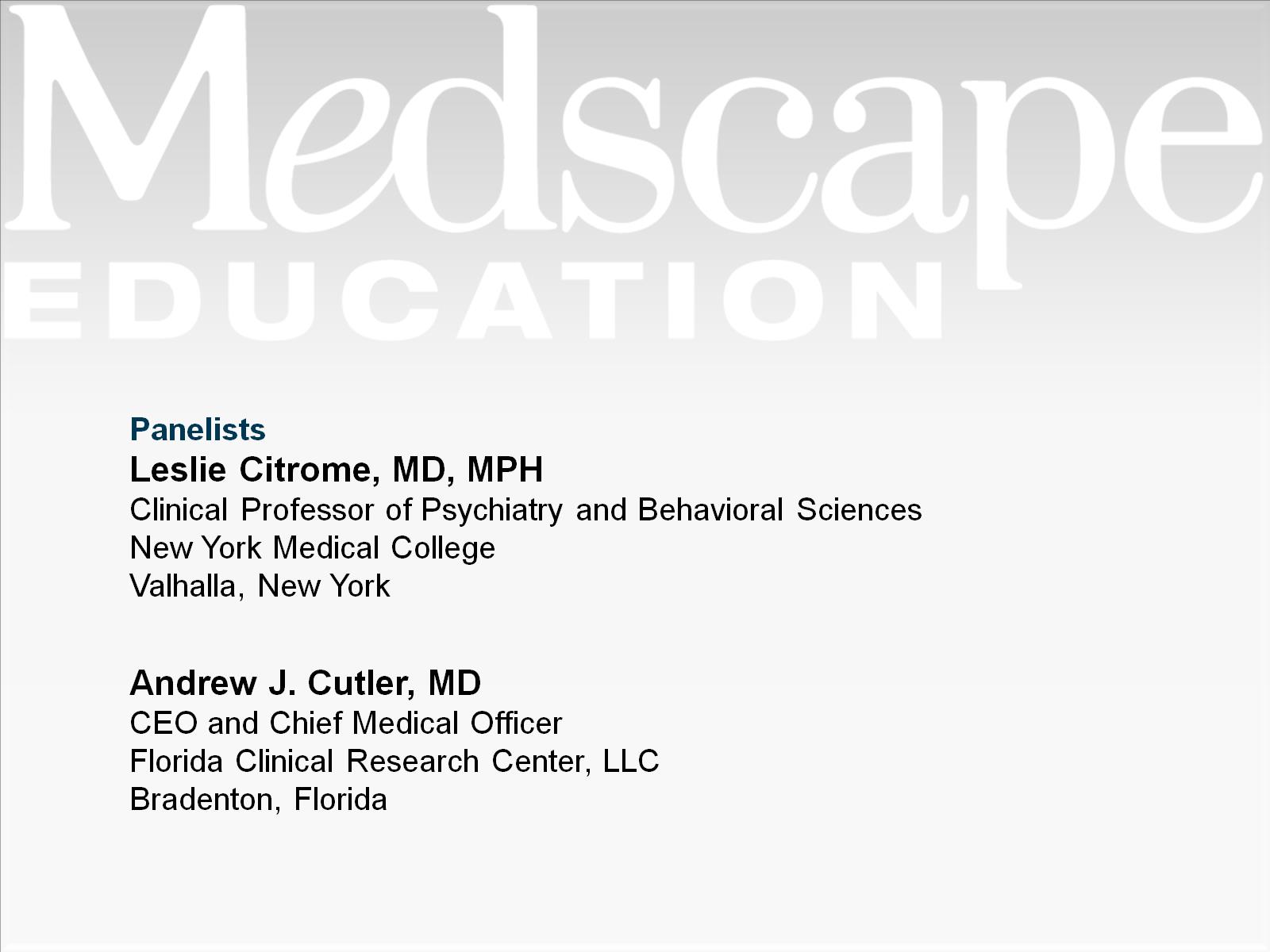 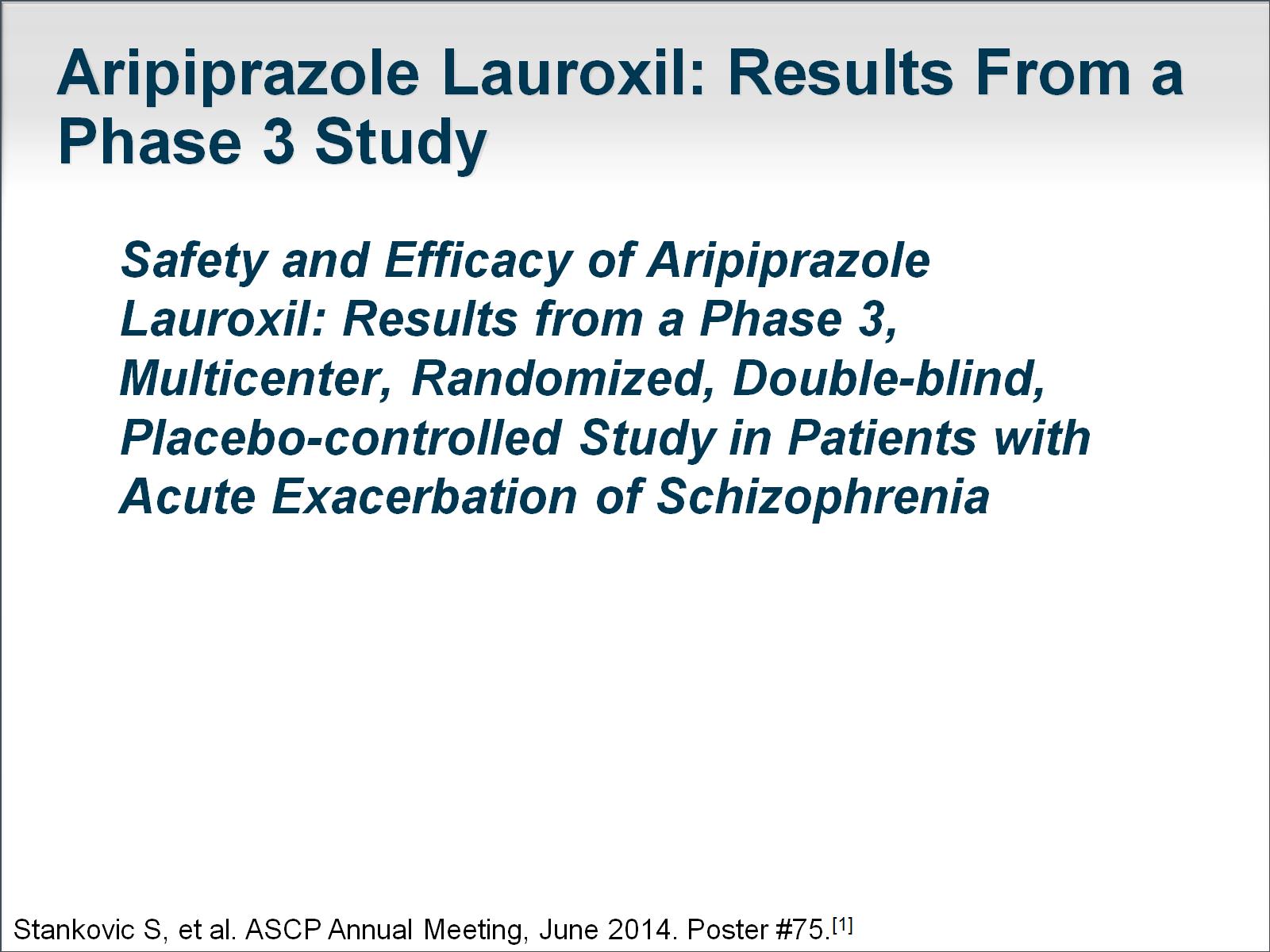 Aripiprazole Lauroxil: Results From a Phase 3 Study
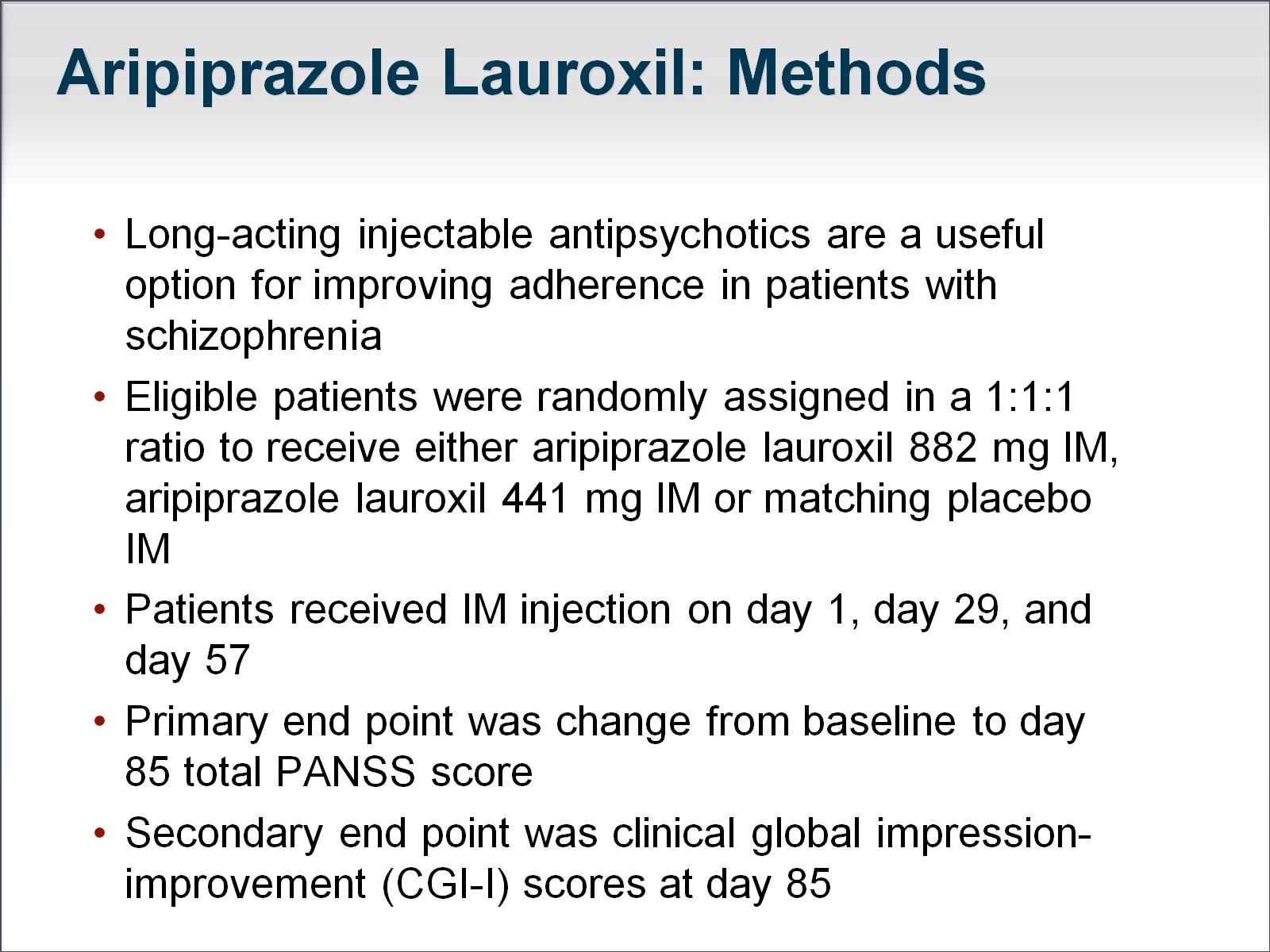 Aripiprazole Lauroxil: Methods
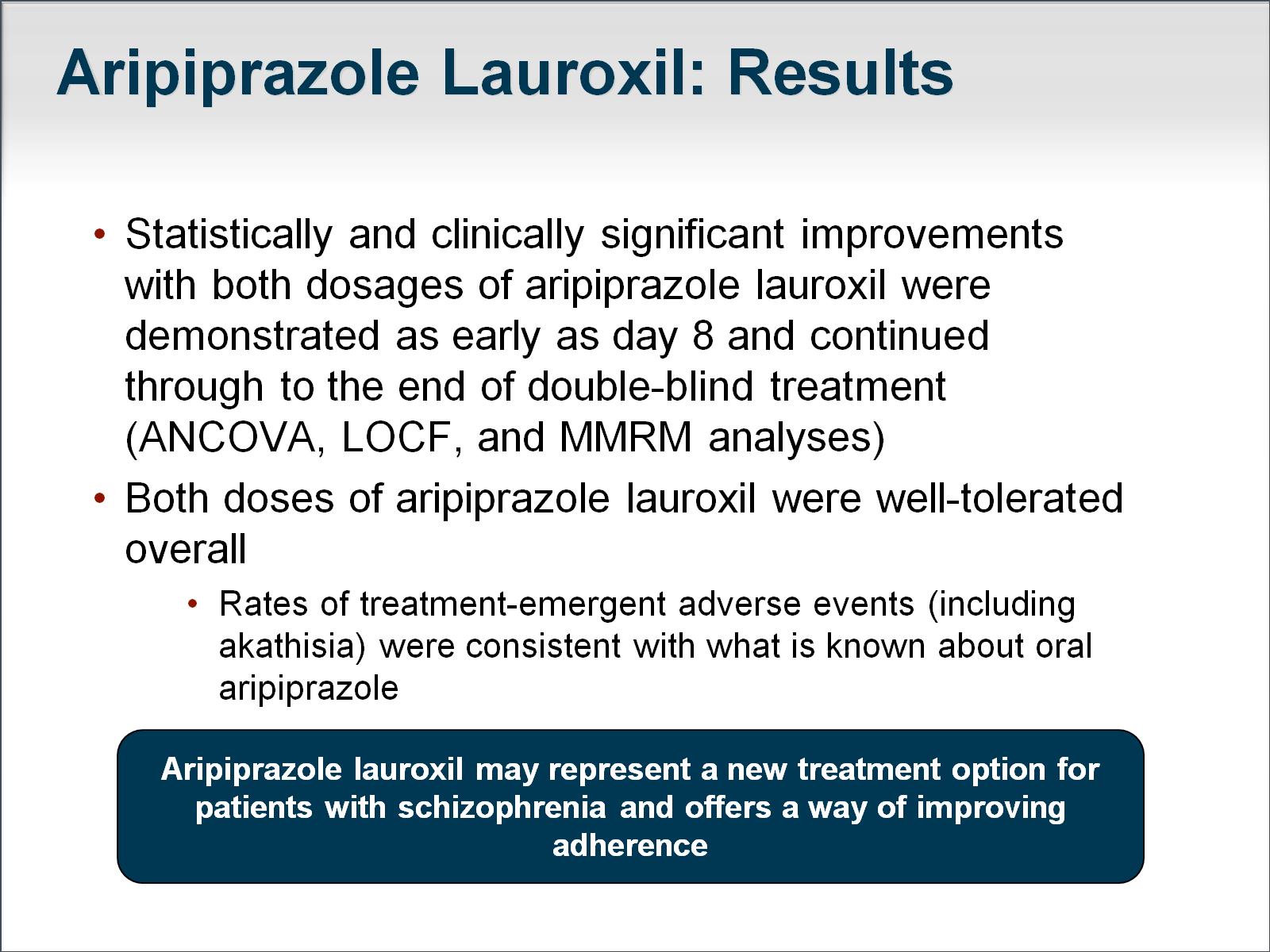 Aripiprazole Lauroxil: Results
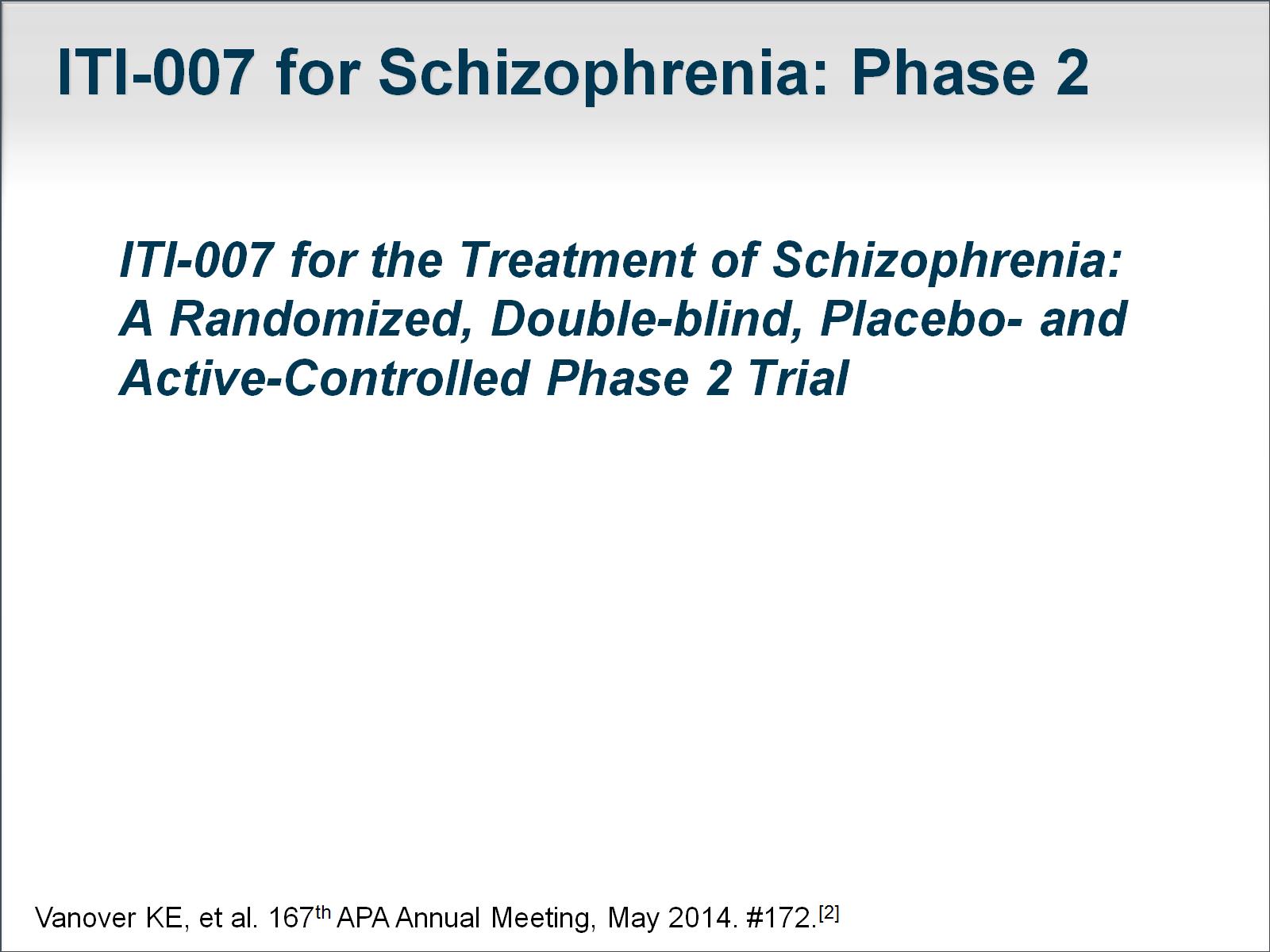 ITI-007 for Schizophrenia: Phase 2
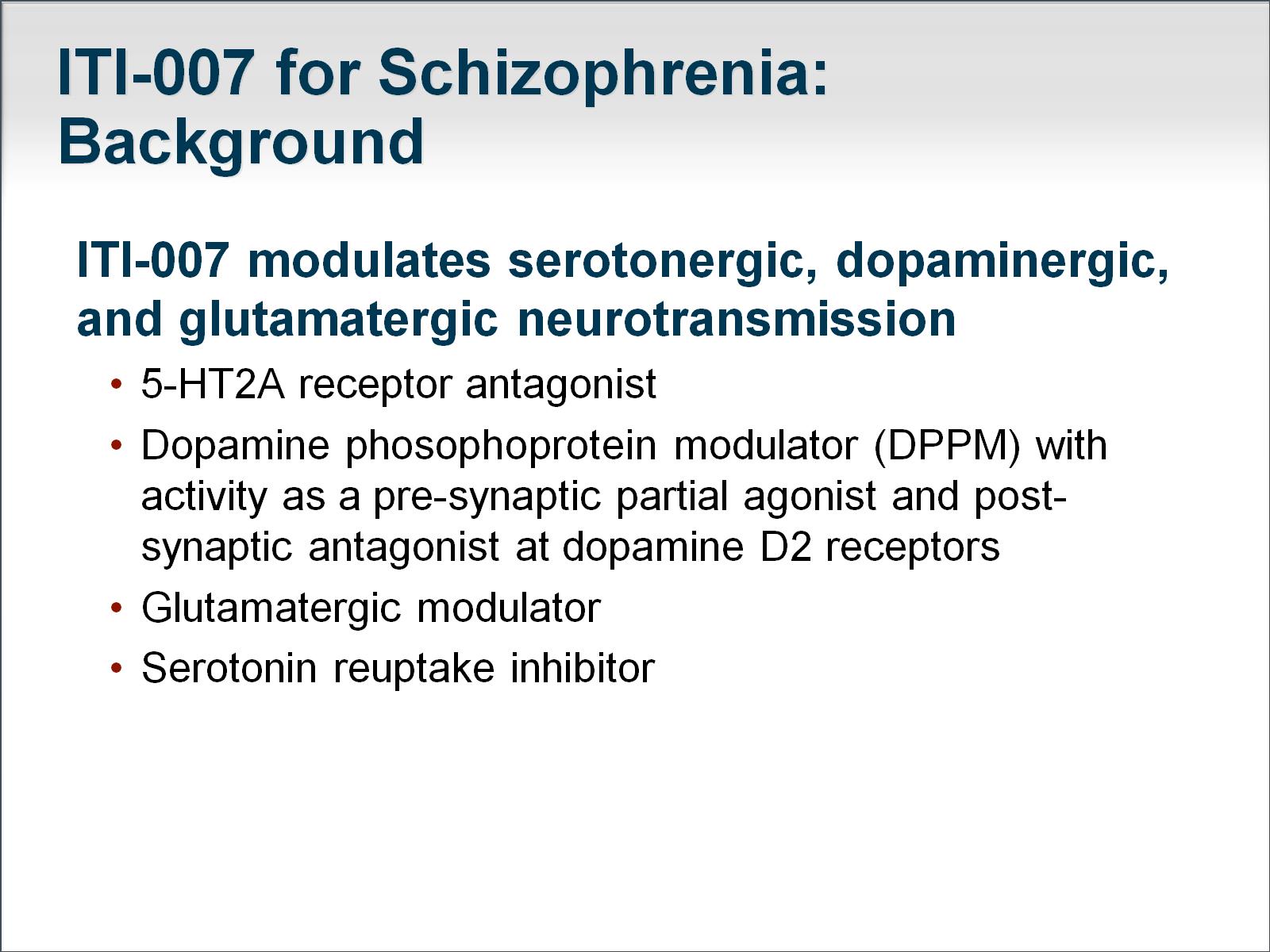 ITI-007 for Schizophrenia: Background
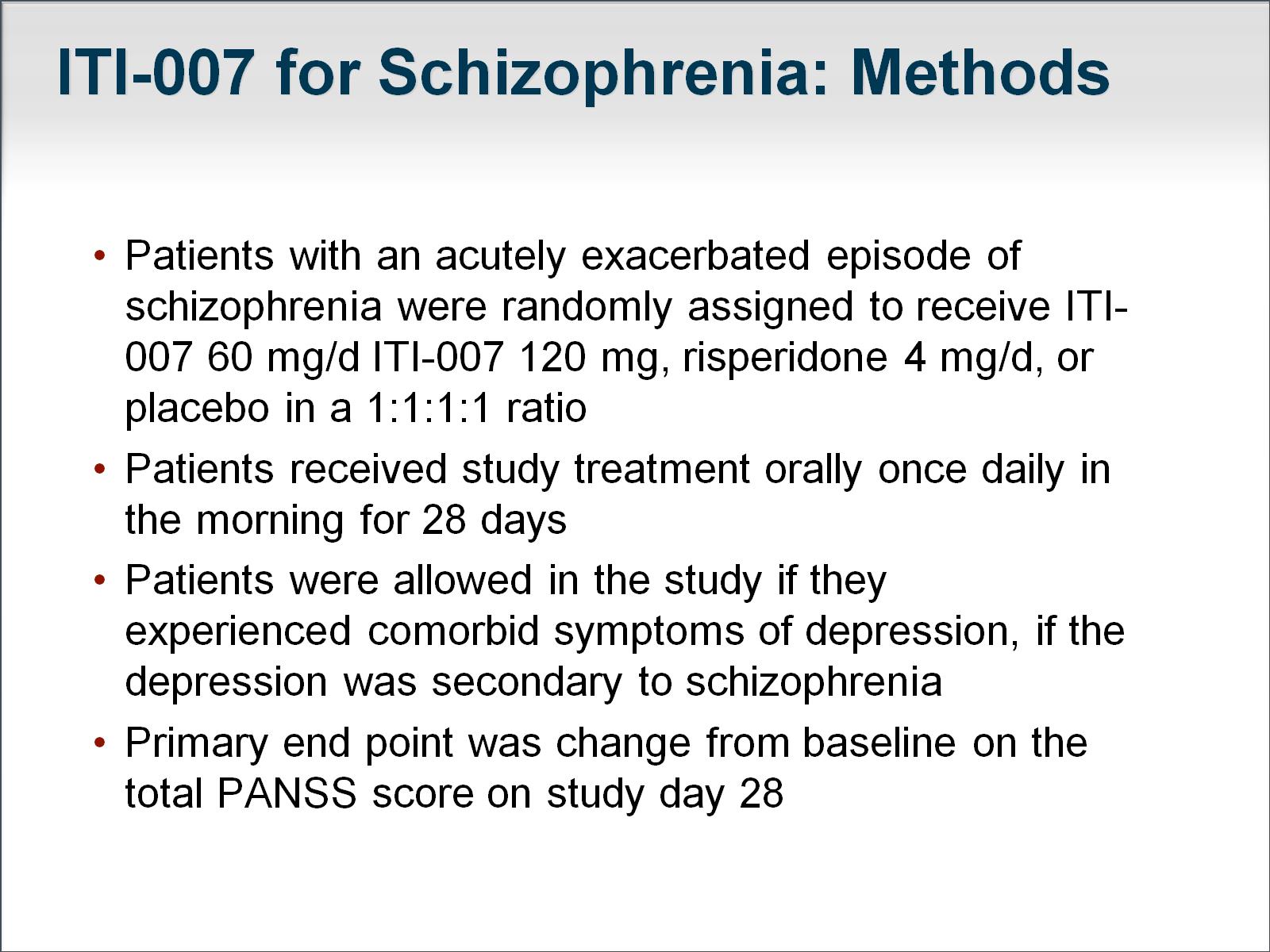 ITI-007 for Schizophrenia: Methods
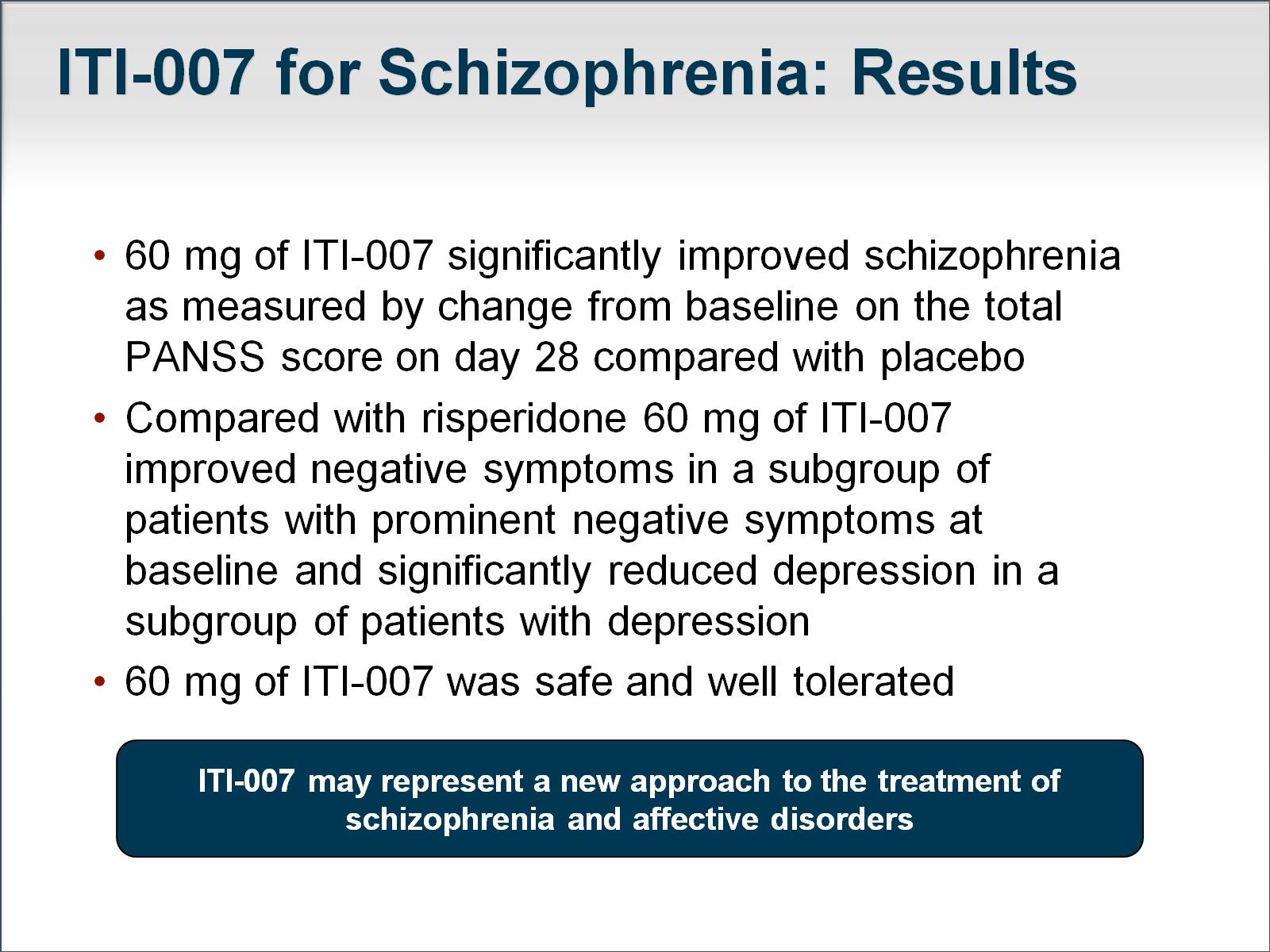 ITI-007 for Schizophrenia: Results
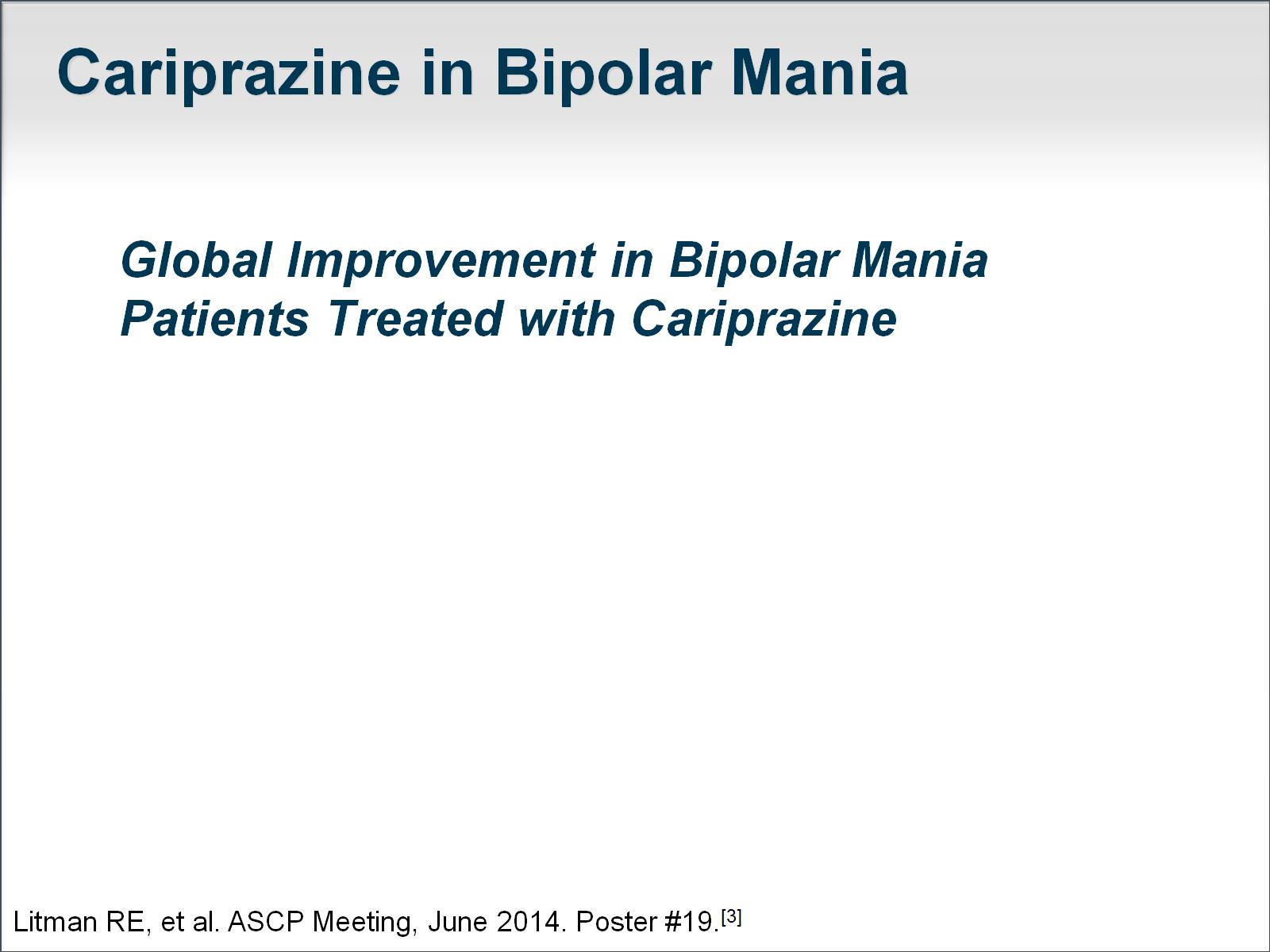 Cariprazine in Bipolar Mania
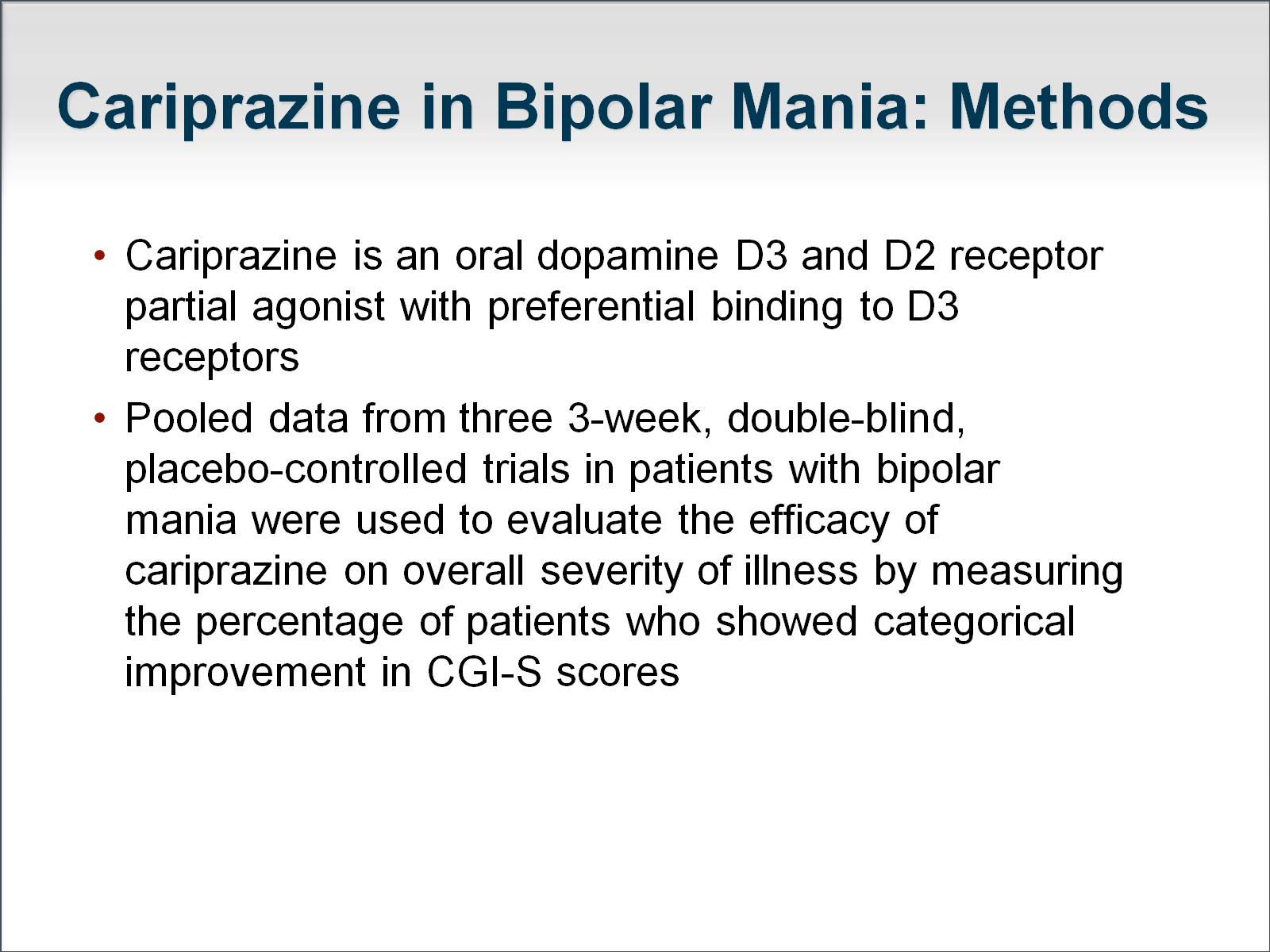 Cariprazine in Bipolar Mania: Methods
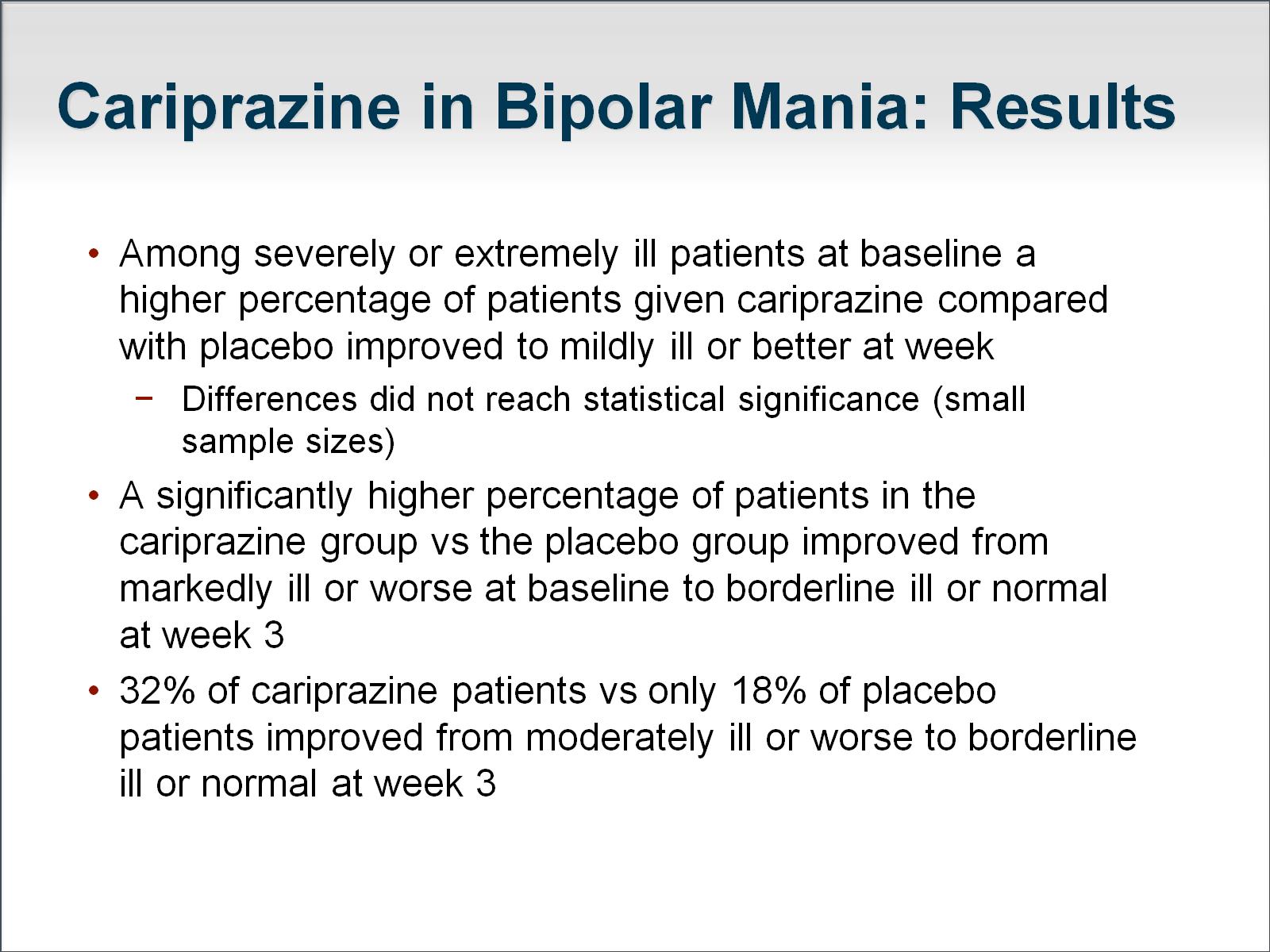 Cariprazine in Bipolar Mania: Results
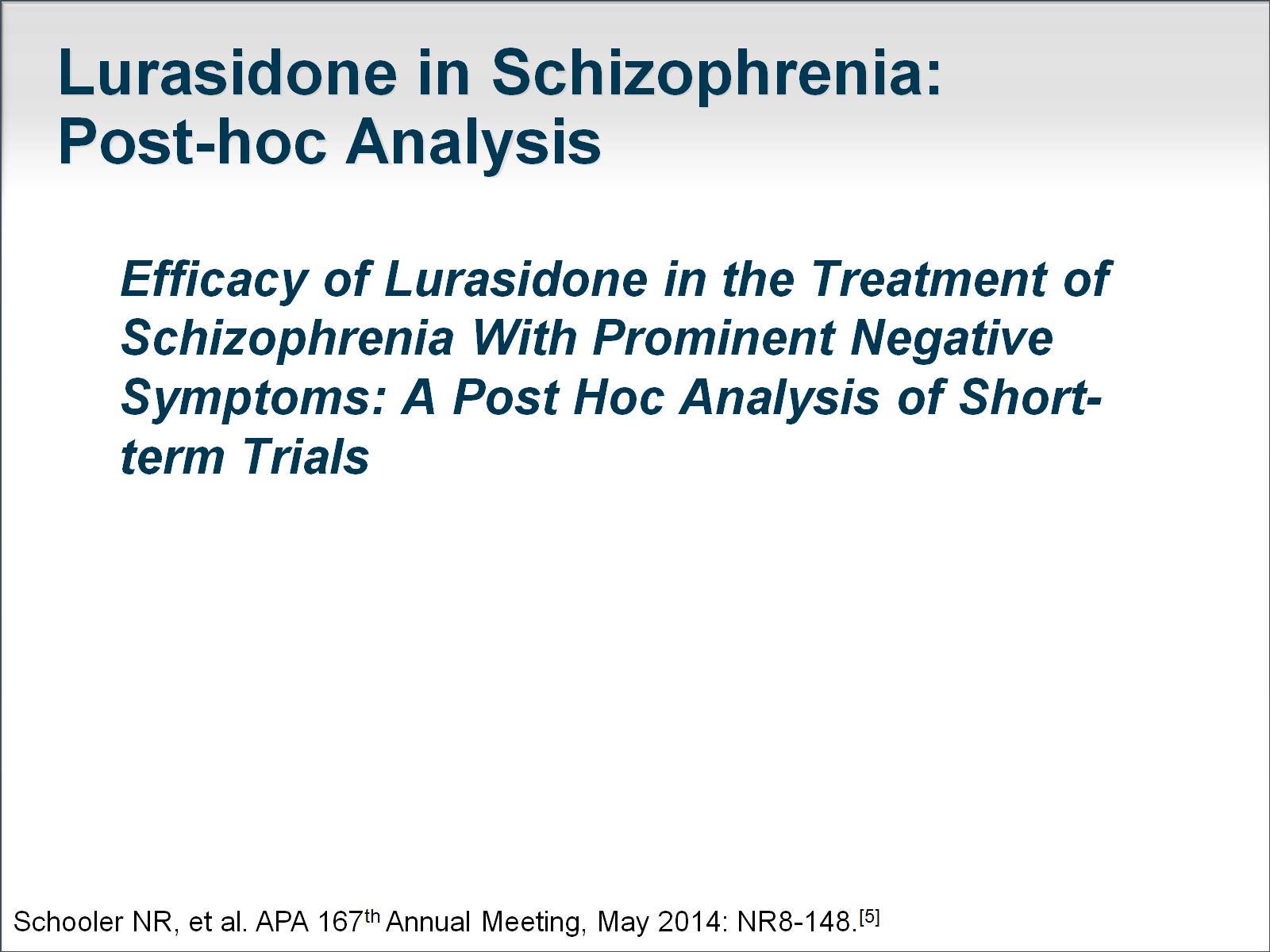 Lurasidone in Schizophrenia: Post-hoc Analysis
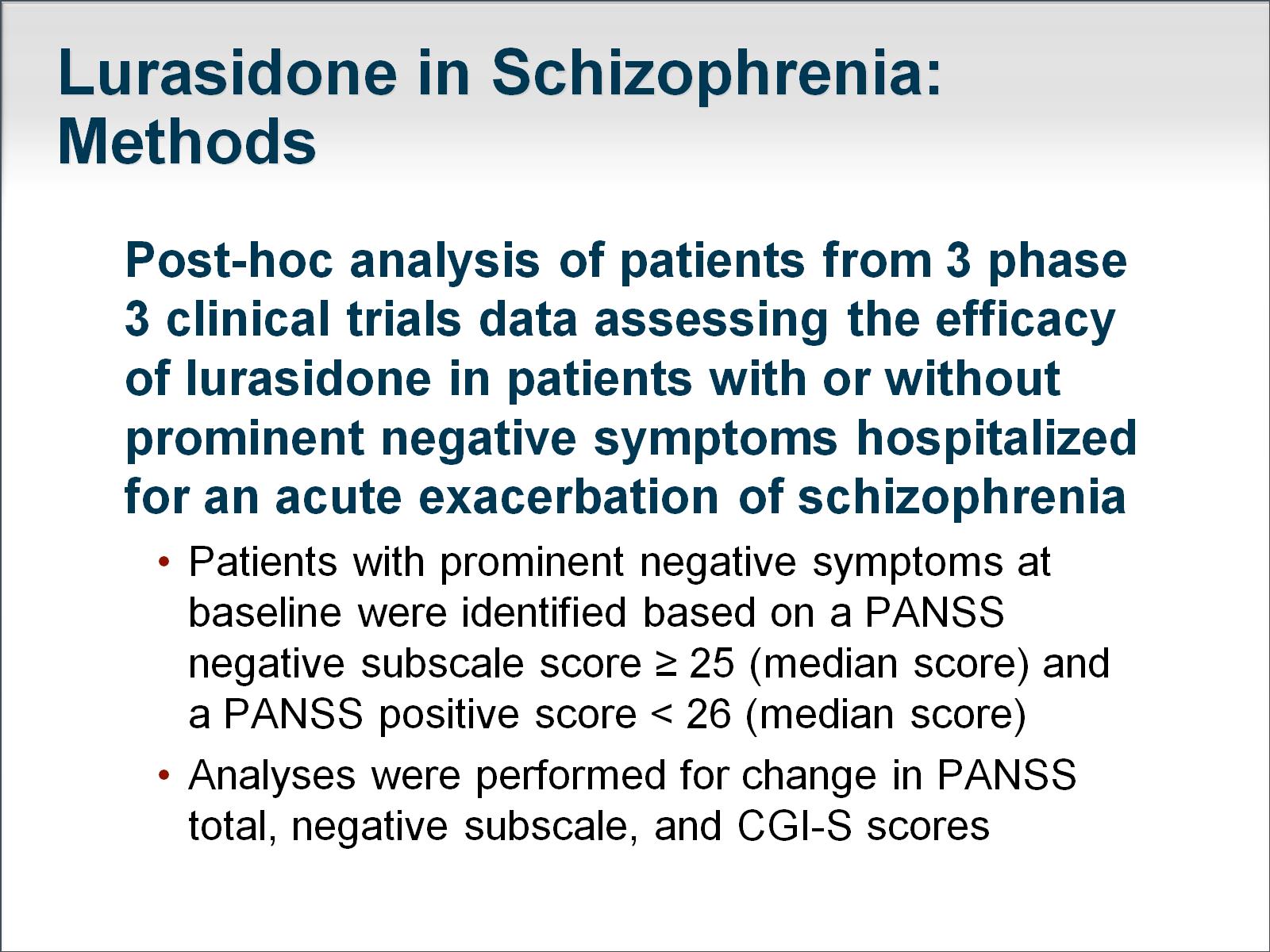 Lurasidone in Schizophrenia: Methods
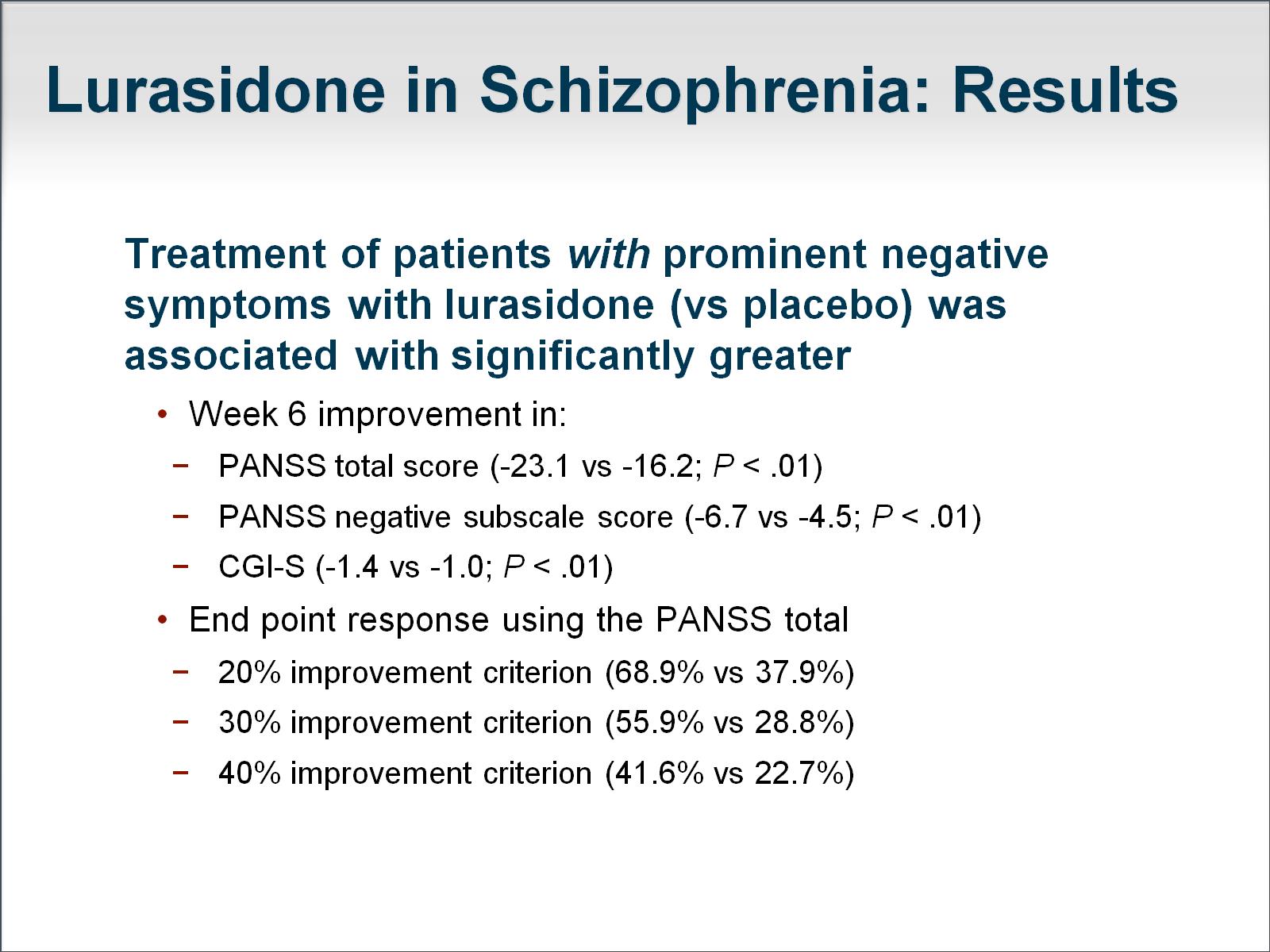 Lurasidone in Schizophrenia: Results
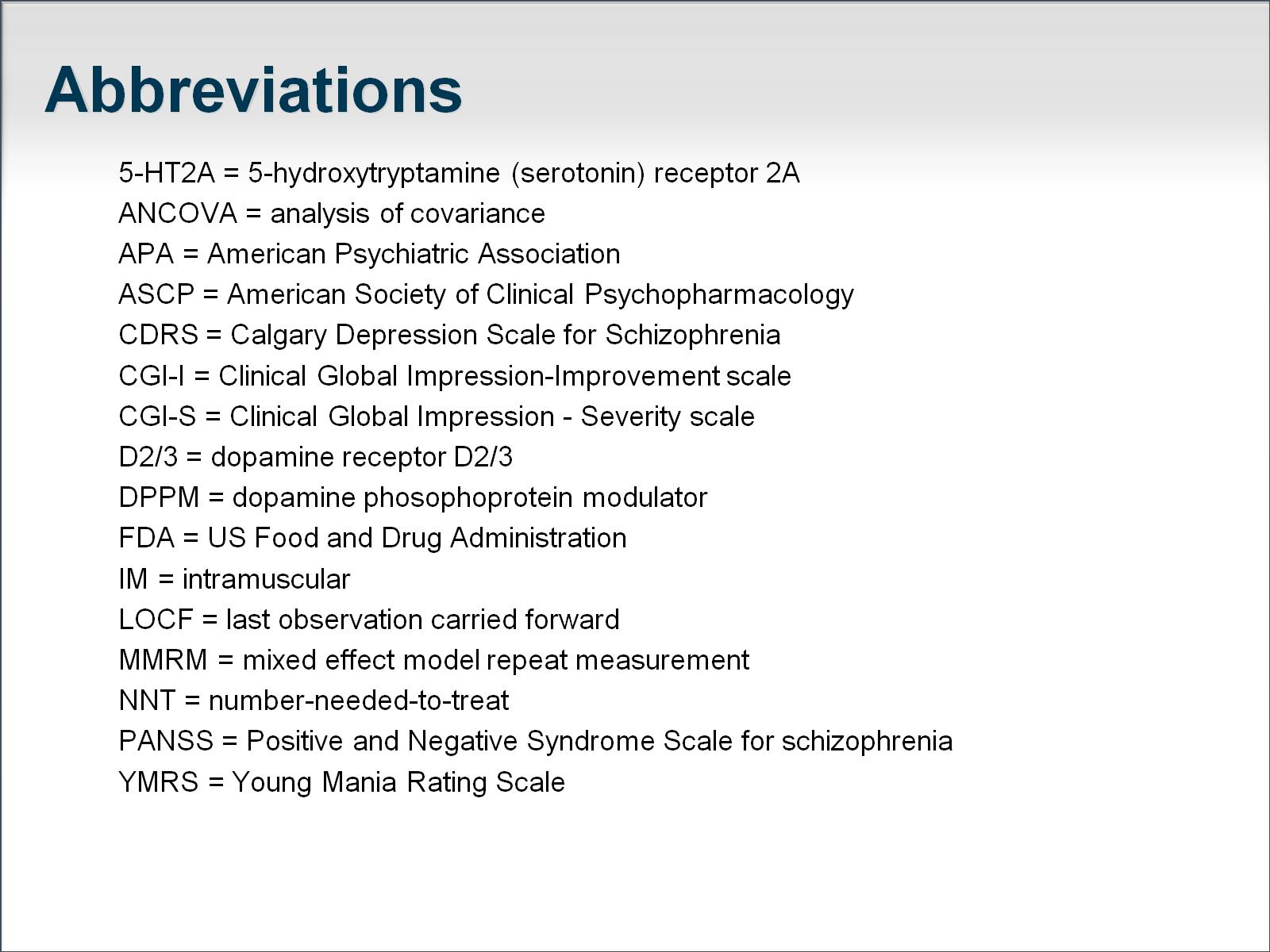 Abbreviations
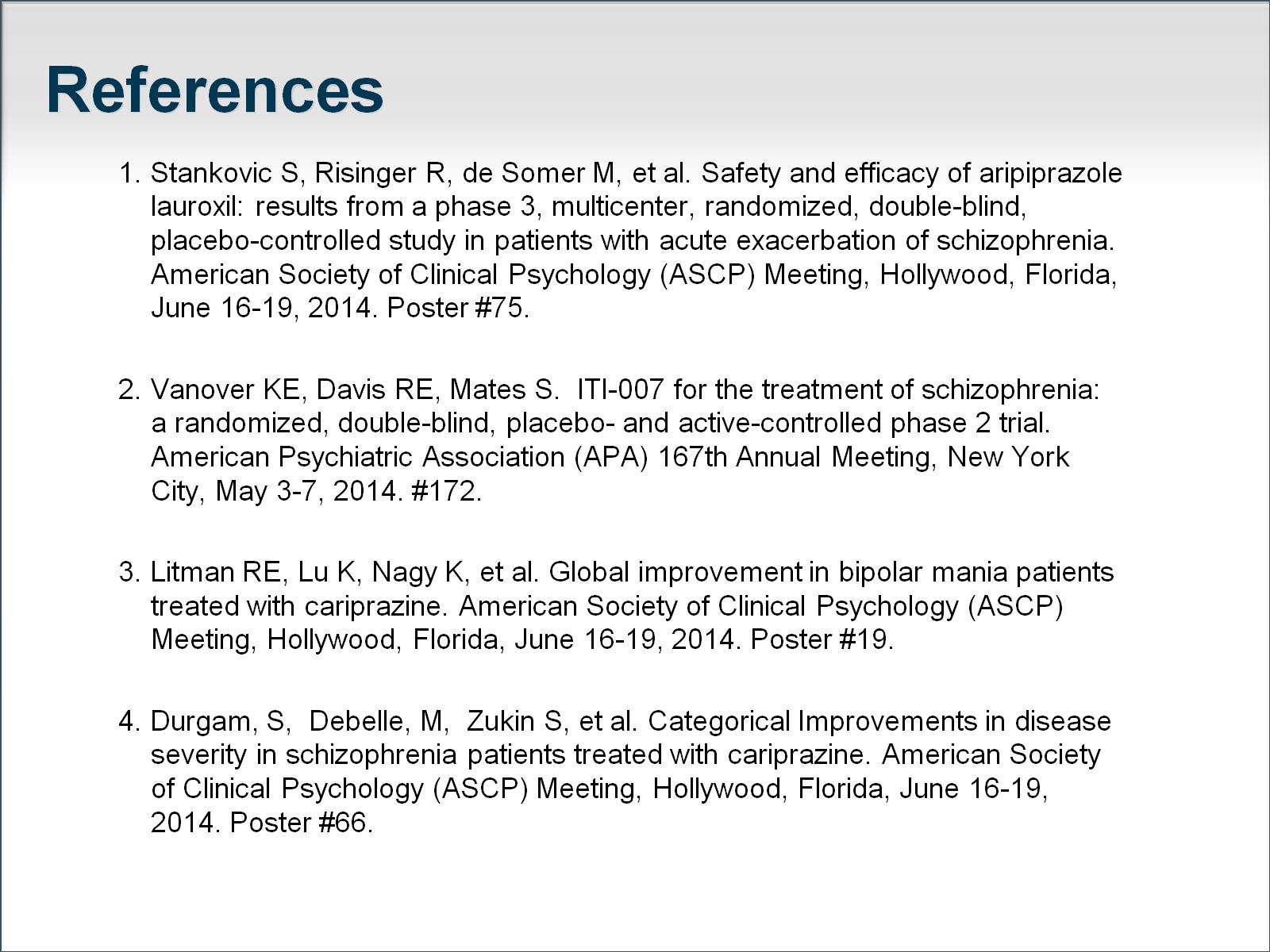 References
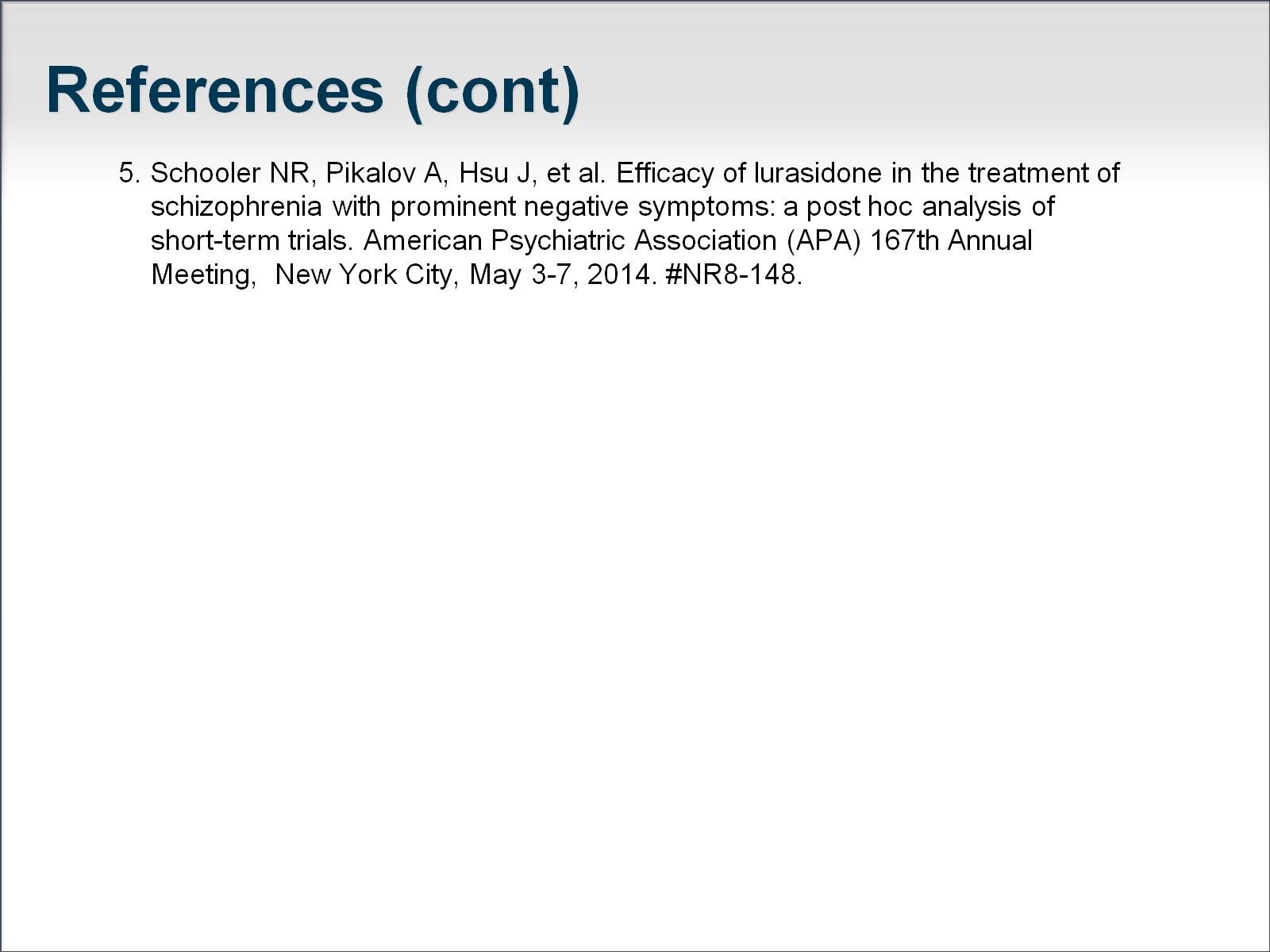 References (cont)